CERTIFICATION EXAM PREPARATION COURSE
SESSION 2:
Ethics and Research Misconduct
HandoutsEthic DefinitionsEthical PrinciplesBelmont ReportDeclaration of HelsinkiNuremburg CodeMisconduct definitionsEthical ScenariosMultiple Choice Question worksheet
Foundations for Ethical Conduct in Clinical Research
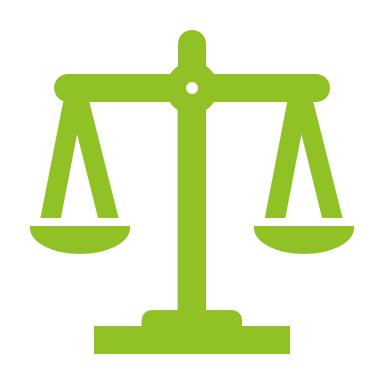 Ethics are about ______________ 
and ______________.
[Speaker Notes: Values and norms]
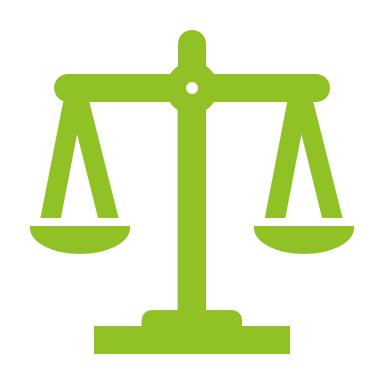 Ethics are about
 values and norms
[Speaker Notes: Values and norms]
A system of moral principles and standards that govern a person's behavior or how an activity is conducted

Rules of conduct

Dealing with what is good and bad, and with moral duty and obligation

The basic concepts and fundamental principles of decent human conduct


Standards of right and wrong that recommend what humans should do, usually in terms of :
rights, obligations, benefits to society, fairness, or specific virtues
ETHICS
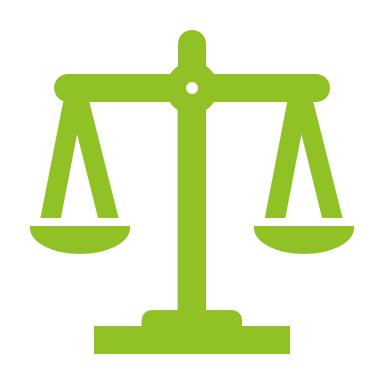 Purpose of Following Ethical Principles
Ethical principles researchers must adhere when conducting research:
Respect
 Justice
 Beneficence
Autonomy
 Non-maleficence
 Accountability 

Ethical principles aligned with doing a good job include:
 Honesty
 Objectivity
Integrity
Carefulness
Openness
 Credibility
 Responsibility
Confidentiality
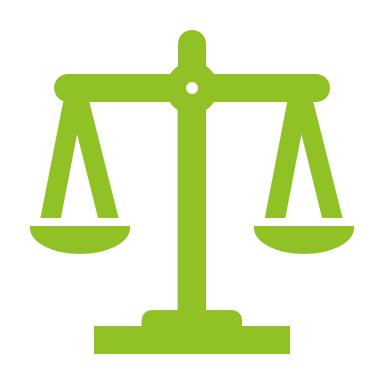 Non-maleficence
Do no harm to subjects
When subjects participate in a study , the expectation is they will leave the study in a state that is no worse than when they entered

Negative consequences are not always entirely avoidable 
As researchers we have a duty to minimize the impact of such consequences

Design scientific rigorous studies, with a favorable risk/benefit ratio
Accountability
Obligation of the research team to do no harm, follow the protocol, regulations and guidance
 

The study team, subjects, etc.  are held accountable for their actions


Follow standards for assessing and promoting ethical conduct in research
Honesty
Fabrication, falsification and misrepresentation is not tolerated 


Report data and findings of studies accurately


Researchers and the medical community must be able to trust each other's work, to provide scientific expertise that may impact health outcomes
Objectivity
Ideas/findings should be based on facts and free from bias such as personal or external views

Researchers should recognize any biases they may have 

Study team should separate facts from feelings

An effective methods to maintain objectivity in data collection is to design blind research projects. 
Blinded studies help to eliminate bias, whether single or double-blinded
Integrity
Utilizing verifiable methods in proposing, performing, and evaluating research

Reporting findings when adhering to rules, regulations, guidelines

Creates trust

 Ensures research is conducted according to the highest standards of practice

Validates the research was conducted with minimal risk or harmful outcomes to subjects
Carefulness
Develop processes to prevent careless errors such as a QA system


Maintain accurate and complete Essential documents


Follow ALCOA-C when documenting
Ask the Right Questions When Making Ethical decisions
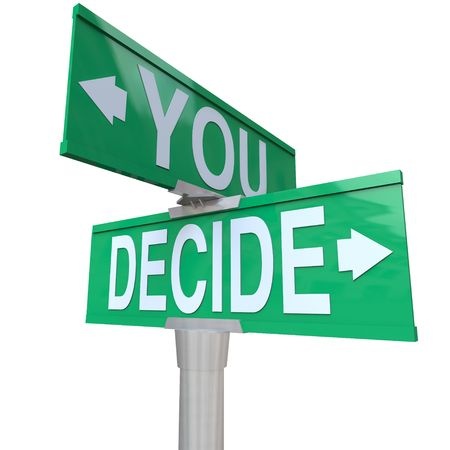 Which choice could stand up to further publicity and scrutiny?

Which choice could you not live with or live with?

What would the wisest person you know do if he/she were in your situation/ethical dilemma?

Which choice would be the most ethical, just, fair, or responsible?
What Can You Do to Make Research Ethical?
Things to Consider
Who are Your Resources?
Misconduct
Federal Definition of Misconduct
Falsification, Fabrication, and Plagiarism
Historical Events of Misconduct
Tuskegee Syphilis Study 1932-1972
Doctors from the U.S. Public Health Service (PHS) conducted the study

Began in 1932, no known treatment for syphilis

Subjects were promised free medical care, 600 men originally were enrolled in the project, 399 men with latent syphilis and a control group of 201

They were informed they were being treated for “bad blood”, a term commonly used in the area referring to a variety of ailments

Monitoring was provided by health workers. The men were only given placebos such as aspirin and mineral supplements even after the fact penicillin became a recommended treatment for syphilis in 1947

Researchers provided no effective care as the men experienced severe health problems due to their untreated syphilis, such as death, blindness, and insanity
Tuskegee Syphilis Study 1932-1972
In the mid-1960s, Peter Buxton, a PHS venereal disease investigator in San Francisco expressed his concerns of the study being unethical to his superiors. In response, a committee was formed to review the study but ultimately opted to continue it. Their goal was to gather data until all of the participants died, autopsies could be performed, and data analysis was completed

Buxton leaked the story to a reporter friend and that person leaked the story to Jean Heller of the Associated Press. Heller broke the story in July 1972, the public was out-raged and the study was forced to shut down

 By 1972, 28 participants had died from syphilis, 100 more had passed away from related complications, at least 40 spouses had been diagnosed with it and the disease had been passed to 19 children at birth
Tuskegee Syphilis Study 1932-1972
Congress held hearings in 1973 and in 1974 the study’s surviving participants and the heirs of those who died received a $10 million out-of-court settlement

New guidelines were issued to protect human subjects in U.S. government-funded research projects

The final study participant passed away in 2004
Ethical Dilemmas With the Tuskegee Study
Conducted without informed consent

Subjects were not provided appropriate treatment

Lack of adequate information regarding the purpose of the study

Vulnerable population 

Incentives- free medical care, free meals, burial insurance


	Resulted with the creation of the Belmont Report
Nazi Experiments
Series of medical experiments on large numbers of prisoners, including children, by Nazi Germany in its concentration camps in the 1940s, during WWII and the Holocaust 

The experiments were considered medical torture

Nazi doctors and their assistants forced prisoners into participating

The subjects did not give consent 

Most experiments resulted in death, trauma, disfigurement or permanent disability

These crimes were tried after the war and were named the Doctors’ Trials

The findings of the trials led to the Nuremburg Code
Ethical Dilemmas with the Nazi Experiments
Subjects- prisoners, children in concentration camps

Experiments were considered medical torture

Consent was not obtained

Most experiments resulted in death, trauma, disfigurement, or permanent disability


The crimes were tried after the war and named the Doctors’ Trials
Resulted in the creation of the Nuremburg Code
Establishment of IRBs
Willowbrook Study
Began in 1956 and was conducted for 14 years

Subjects- more than 700 mentally disabled children housed at the Willowbrook State School in Staten Island , New York were Intentionally infected with hepatitis

Purpose:
attempt to track the natural progression of the disease
Determine the effectiveness of gamma globulin injections as a prevention of contracting hepatitis

Justification:
The school had a high infection rate of hepatitis and it was inevitable that all the children would eventually become infected
Ethical Dilemmas of the Willowbrook Study
Caused harm to healthy subjects

Some subjects became carriers of hepatitis and were later were reintegrated into public schools

Informed Consent- The researchers obtained consent from the parents of each child. Possibility of coercion 

Respect for Persons- Under crowded conditions, parents were told the only space available was in the hepatitis research building

Many parents agreed to the enrollment of their child in the research area , because they could not afford to take care of their child outside of a facility like Willowbrook
Guatemala Syphilis Study
American medical research project conducted by US government lasting from 1946 to 1948
 
Infected hundreds of prisoners, psychiatric patients and sex workers during the 1940s with STDs to study the effects of penicillin

Many of the subjects were low-ranking soldiers delivered by their superiors to US physicians working from a military base in the capital

All were enrolled in the experiments without their consent ranging in age from 10-72

Remained a secret, for more than six decades. On October 1, 2010, U.S. Pres. Obama contacted the president of Guatemala, Álvaro Colom, to apologize for the unethical nature of the research.
Ethical Dilemmas With the Guatemala Study
No consent

The experiments were conducted in non-sterile clinical settings

Harm to subjects

Subjects- vulnerable individuals
Henrietta Lacks
Her cervical cancer cells became the first immortal human cell line

HeLa cells are shipped all over the world

Her cells are used for all kinds of medical research
Ethical Dilemmas for Henrietta Lacks
No consent

She nor her family were aware of the cell line

Others received monetary benefits from her cell line while she and her family struggled financially

She and her family struggled to receive healthcare they needed
Eric Poehlman

Tenured research professor at the University of Vermont (UVM) College of Medicine

Guilty of falsifying and fabricating research data in numerous federal grant applications and in academic articles from 1992 to 2002

Agreed to plead guilty to making false statements in a research grant application in April 1999, upon which the National Institutes of Health (NIH) paid $542,000 for Dr. Poehlman's research activities

Barred for life from seeking or receiving funding from any federal agency in the future

Agreed to submit numerous letters of retraction and correction to scientific journals related to his scientific misconduct

Permanently excluded from participation in all Federal health care programs
Andrew Wakefield
He and 12 of his colleagues published a case series in the Lancet which suggested that the measles, mumps, and rubella (MMR) vaccine may predispose children to behavioral regression and developmental disorders in children

Case Series- Small sample size, an uncontrolled study design, and speculative conclusions

The paper received wide publicity

MMR vaccination rates began to drop as parents were concerned regarding the risk of autism after receiving the MMR vaccination

Almost immediately afterward, epidemiological studies were conducted and published, contradicting the possible link between MMR vaccination and autism
Jesse Gelsinger
Two patients suffered SAEs, the FDA was not notified and the study was not placed on hold as required

The Investigators had notified the FDA they would tighten up the eligibility criteria, but they never followed through


Pretrial test results showed Jesse had poor liver function, which was an exclusion to participation


Failures in the informed-consent process, Jesse was not provided information about the earlier patients’ SAEs
Jesse Gelsinger
The PI also had a conflict of interest, as he had a stake in the company that owned the gene-transfer technology and stood to benefit if the trial succeeded

The Gelsinger family sued, and the university quickly settled for an undisclosed sum

Penn State declined to take responsibility for Jesse’s death

The FDA suspended human research at Penn’s Institute for Human Gene Therapy in January of 2000, and the university eventually shut the program down
John Darsee
Fabricated the bulk of his 100 publications, over 14 years at two respected medical research centers, Harvard and Emory 


Dismissed and a 10-year cutoff from Federal research funds


Approximately 82 papers have been retracted
Reasons for Misconduct
How to Prevent Misconduct
Develop and maintain processes and high standards for accuracy in the data reported
Take responsibility for your research and report accurate and re-producible data
Research records should be:
detailed in order to authenticate the records, reproduce the research results, 
confirm the validity of the results
resolve any questions that may be asked from honest error or misinterpretation
PI and other appropriate authority oversight
Results of Misconduct
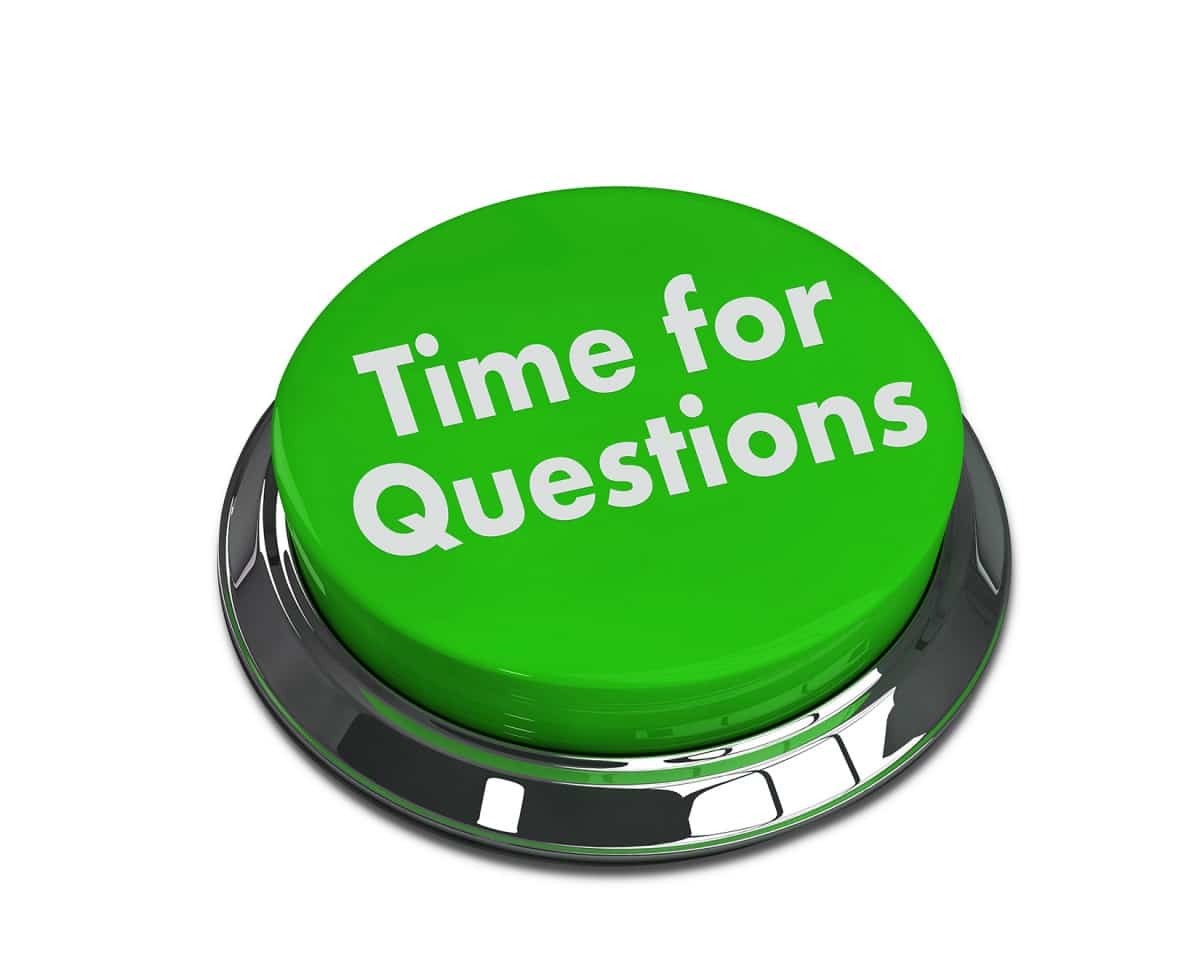 Which of the following are true regarding the Tuskegee study?



The principles of the Belmont Report were violated

Exploitation of a vulnerable population

c.  The study provided a community service

d.  a. and b.

e.  All of the above
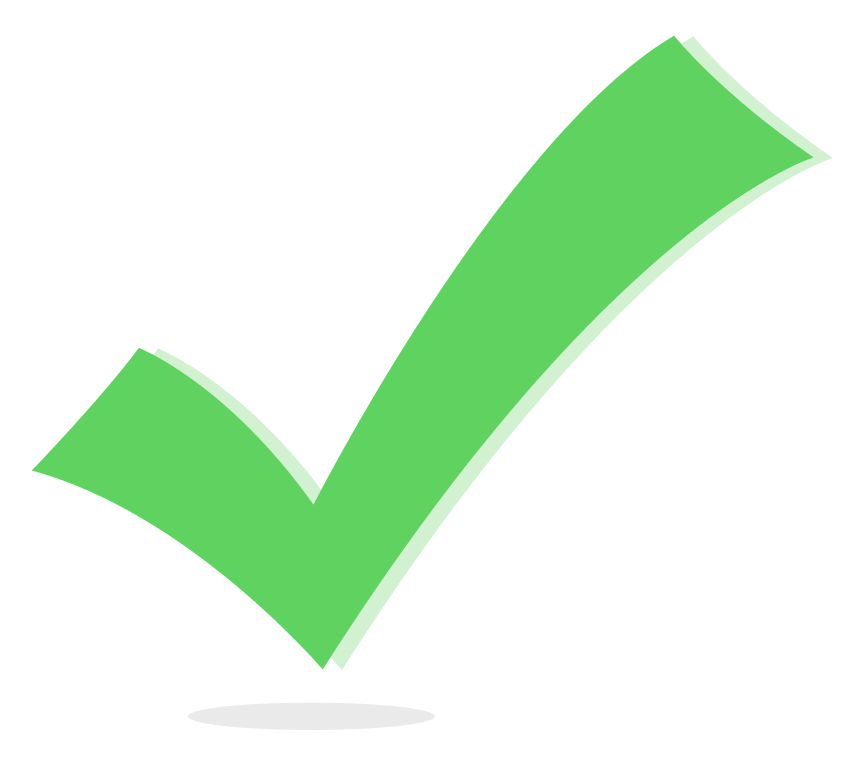 [Speaker Notes: d]
The following 3 questions are regarding the Tuskegee study and the principles 
of the Belmont Report.




The principle of respect was violated				Increase harm and no benefit

The principle of beneficence was violated			No informed consent

The principle of justice								Focused solely AA men with syphilis
The Willowbrook study violated the principles of the
Belmont Report. 



Principles of Beneficence                            				No benefit

Principle of Justice                                        				Possibility of Coercion

Principle for Respect                                     				No need to study                    														this population
Thinking of the Tuskegee study which of the following does not apply:





No informed consent was obtained; therefore, the justice principle of the Belmont report was violated

Harm came to subjects and they were provided no benefit of participating in the study; therefore, the Belmont principle violated was beneficence

The principle of justice was also violated due to the study’s focus solely on the patient population studied

The study illustrates the mistreatment of a vulnerable population
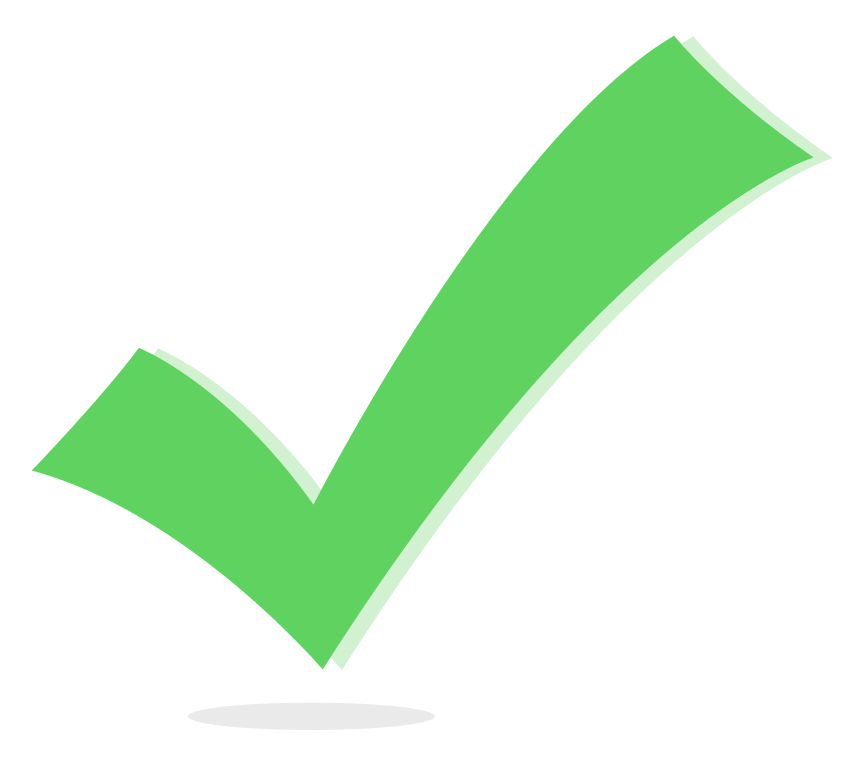 [Speaker Notes: A, the principle violated was the principle for respect]
The Willowbrook study also violated ethical principles. The Belmont ethical principle of _______________ was violated during the informed consent process through the act of _______.


Respect for person, the design of the study with only harm


Justice, potential coercion during the consent process


Respect for person, potential coercion during the consent process


Justice, the design of the study with only harm
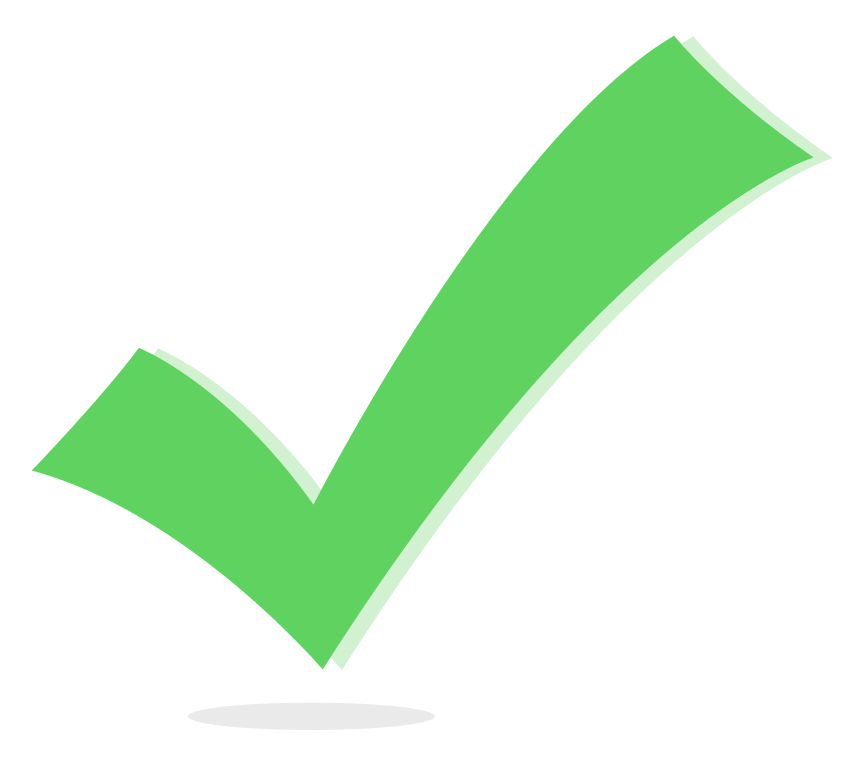 [Speaker Notes: Respect, coercion, C]
The Jesse Gelsinger case was an example of research misconduct due to which of the following:




Results from pre-clinical studies were not disclosed in the informed consent form

b. Significant new findings were not given to the subject to determine his desire to continue participation

c. Conflict of interest of the study team, ect. were not disclosed to participants

d. None of the above

e. All of the above
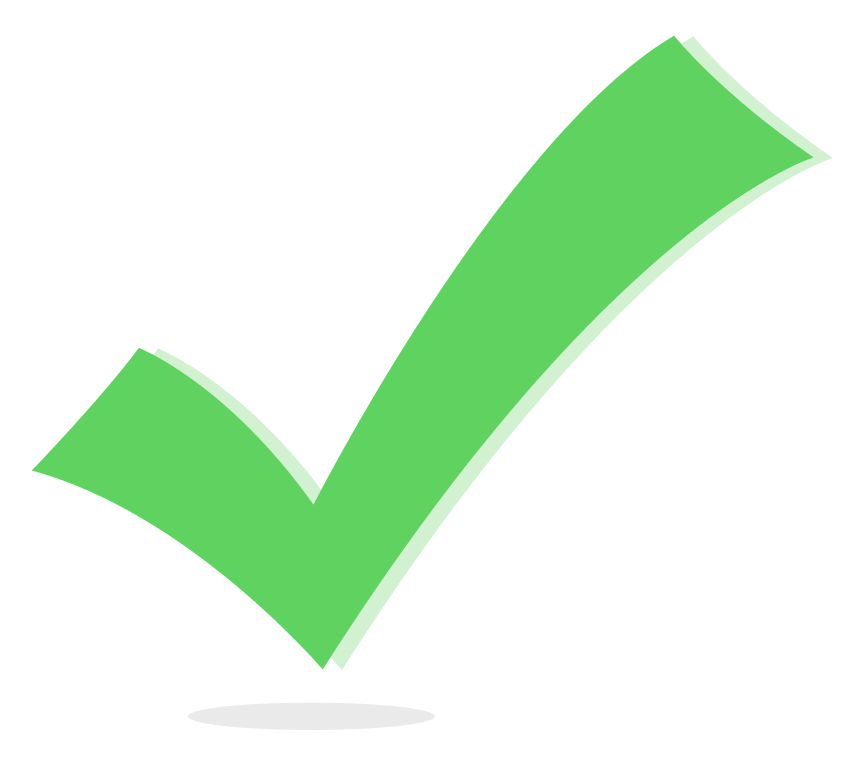 [Speaker Notes: e]
Fabrication								 omitting or adding data points, removing outliers 													in a dataset and manipulating images




Falsification								 making up data or results




Plagiarism								 the appropriation of another person’s ideas, processes, 		                                                                                 results, or words without giving appropriate credit
Repeated errors/mistakes that occur over a long period of time on a specific study is considered research misconduct.




True



False
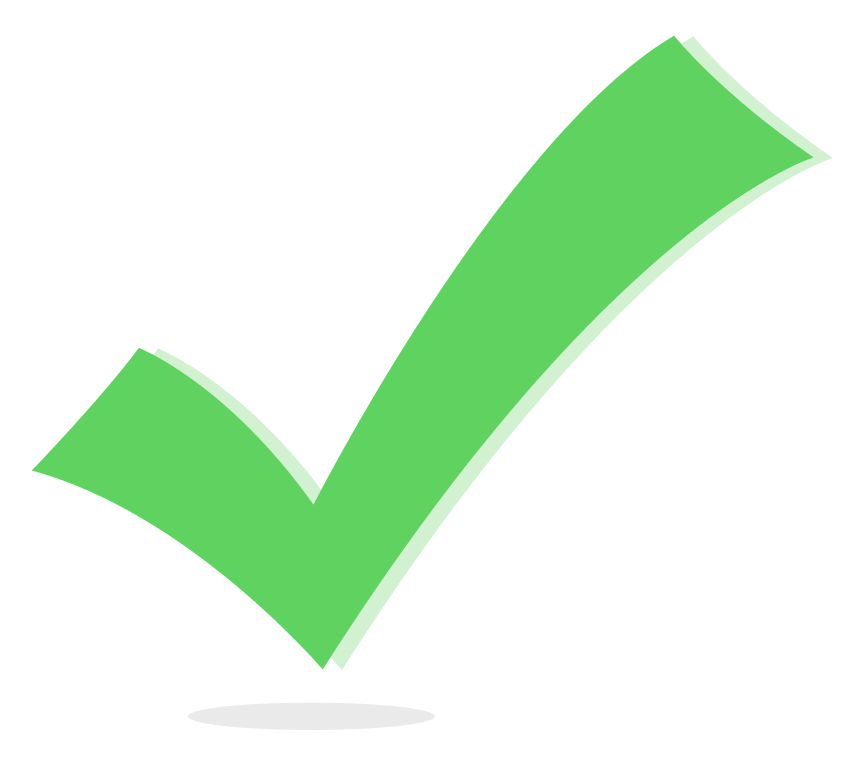